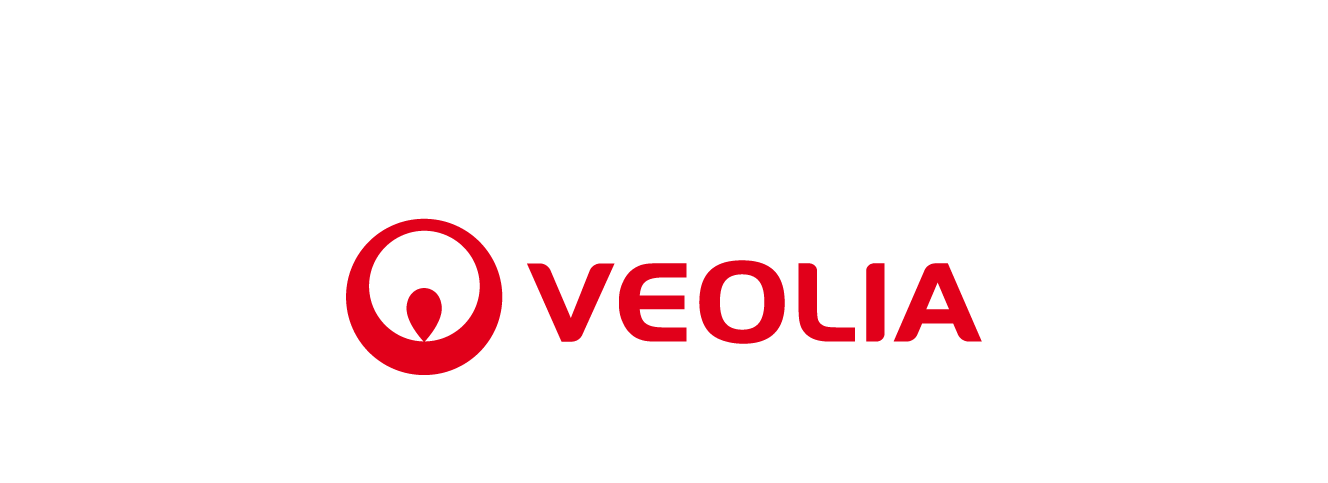 Town of Discovery Bay
Operations and Maintenance Update
November 18, 2015
Presented By:
Lanita McCauley Bates
Senior Vice President – West Region
Municipal and Commercial Business
AGENDA
Summary of Scope of Services
Safety 
Veolia Onsite and Off-site Staff Support 
Repair and Maintenance 
Community Involvement 
Veolia’s Accomplishments
Financial Summary and Benefits
Conclusion
PRESENTATION TITLE / DATE
2
Scope of Current Services
Wastewater Treatment, Collections System Maintenance,  Potable Water Treatment and Storage

Sampling, Analysis, and Data Review
Data Management
NPDES Report Generation
Facility Maintenance and Repairs
CMMS Asset Management
CCTV and Collections System Flushing
O&M of 2 Wastewater Treatment Facilities
O&M of 2 Potable Water Treatment Plants
O&M of 15 Lift Stations
O&M of 6 Potable Water Wells
3
Safety
We are proud to report that during the calendar year of 2014 the Town of Discovery Bay Team went accident free, and has now gone 2266 days without an OSHA recordable accident
The Discovery Bay Team is fully committed to continue to build and develop it’s safety program, and remain focused on our goal of Zero workplace accidents.
PRESENTATION TITLE / DATE
4
Veolia On-site and Off-site Staffing
Implement the following for staff retention and maintaining “institutional knowledge”
Salary Survey and adjusted salaries where needed and be more competitive with Bay Area wages.
Training and professional development 
No turnovers in the last 24 months. The current staff, titles, and their longevity are listed below:

Berney Sadler - PM - 3 years
Julie Allan -  Administrative assistant – 2 years
Scott Biocic – Operations Supervisor – 2.3 years
Ulridge Mayo – Maintenance Supervisor – 1.5 years
Blaise Tetio – Lead Operator – 5.7 years
Joe Brandon – Maintenance Lead – 4.1 years
Kevin Agdanowski – O&M Technician II – 2.7 years
Mark Orlandi – O&M Technician II – 2.5 years

Off site support includes: Sachin Chawla, Regional VP of Operations, Danny Stephens, Regional  Manager, Dennis Fossie, SCADA and I&C support (1 day on site/week), John O’Hare and Ed Dix, Technical Support, and Melissa Demsky, Asset Management Team (Above Ground and Below Ground).
5
Repair and Maintenance
Cost control through effective preventative maintenance (PM) and corrective maintenance (CM) is a hallmark of our success, and will help to ensure that the Town’s assets are being maintained in a pro-active manner.

In 2014;
2726 preventative maintenance work orders were completed 
62 corrective maintenance work orders were completed. 

This is an excellent example and shows that as preventative work order activity increases, corrective work order activity decreases.
6
Community Involvement
Our goal is to continue our growth with the Town of Discovery Bay as a civic minded organization, sensitive to the needs of our community. Our concept is to continue to support local projects, and embrace the community, as it has so graciously embraced us.

Major sponsor of Discovery Bay Earth Day (4 years)
Sponsored movie night in the park.
Major sponsor of the annual The Joey Graves Foundation Golf Tournament ( 5 years)
Fall sponsor of Liberty High School Athletic sports schedule (3 years)
Donated 100 hose spray nozzles to the community for the water conservation program.
7
Veolia’s Accomplishments
Completed flushing & CCTVing 96% of the Town’s mapped sewer system. The remaining 4% is the undeveloped areas of the Lakes Sub-division
Bring the districts 15 lift stations to 100% percent reliability and keep it that way 
Developed ability to bring the water plants into a more consistence operation.
Eliminated brown water calls.
Assisted the district in meeting their water conservation goals, through better water plant performance, and recycle water usage at the wastewater treatment plant.
Extending the lifecycle of the equipment and pumps through implementing our CMMS program.
Veolia maintenance staff changed out all non-working valves at plant 1.
8
Accomplishments Cont.
Reduced the response time for SSO to less than 30 minutes by utilizing existing town trailer and equipping it to tools and materials necessary. 
Upgraded flowmeters to Pulsar for consistency and redundancy.
Retrofitted the wastewater samplers to flow pace. 
Upgraded the chemical feed system at the water treatment plant to a more reliable and durable pump.
Diverted all flows to a single wastewater plant (#2) reducing energy consumption and operational costs. This endeavor h	as basically plant taken plant #1 out of service.
Rehabilitated the transfer stations at both Wastewater plants.
Facilitated and coordinated the recent secondary upgrade at plant #2
PRESENTATION TITLE / DATE
9
Financial Summary and Benefits
The Town of Discovery Bay pays Veolia a fixed Fee with blended annual escalation (combination of CPI, ECI and PPI) related to the operations of the waste water and water facilities.  Town is able to maintain a ceiling on annual O&M costs. 
The Town is responsible for all chemical, sludge removal and utilities of the facilities.
Maintenance and repair costs less are paid by the Town on a dollar for dollar basis and are divided  between Small R & M costs that are less than $3000 and Large R & M  costs greater than $3000.  
Veolia is committed to passing on to the Town the benefits from our purchasing power. Veolia has partnered with over 100+ companies to provide products and services at discounted rates.
This leverage has allowed the Town to realize between 10% to 40% on products and services. These savings are passed-thru to the Town with no additional markup. Examples are found below:
HACH - Instrumentation and lab supplies
GRAINGER - Maintenance supplies
ALLAN-BRADLEY - Instrumentation and control hardware
Utilized Veolia purchasing power to obtain new control panel that runs the new oxidation ditch and RAS pumps.
10
Summary and Conclusion
Very qualified staff that is motivated and excited to come to come to work each day.
We are proud of our accomplishments and will continue to do more.
Safety is a culture that has been developed by our staff and our safety record reflects this.
Every effort is made to minimize the financial impact to the Town for the operations and maintenance of their systems.
Veolia values our partnership with the Town and looks forward to continuing this contract and provide additional services if needed.
PRESENTATION TITLE / DATE
11
[Speaker Notes: Closing Comments,
Veolia North America has a great appreciation for the long term partnership that has been established with the Town of Discovery Bay. There have been many successes and challenges throughout the years, and these successes have been due, largely in part, by the Towns desire to maintain state of the art facilities. This desire, coupled with Veolia’s operations and maintenance expertise, have created a dynamic partnership. Working latch step with the Town, and their contractors, have allowed for the successful completion of many projects.
The Town, and Veolia, both have a deep passion to protect the environment, and to protect the health and safety of the citizens of Discovery Bay. We  look forward to our continued partnership with the Town, and would be proud to provide any additional support where it is deemed needed.]
Q&A
PRESENTATION TITLE / DATE
12